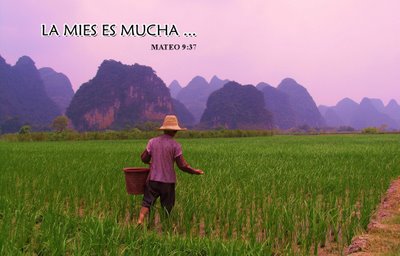 V I G I L A N T E S.  A.
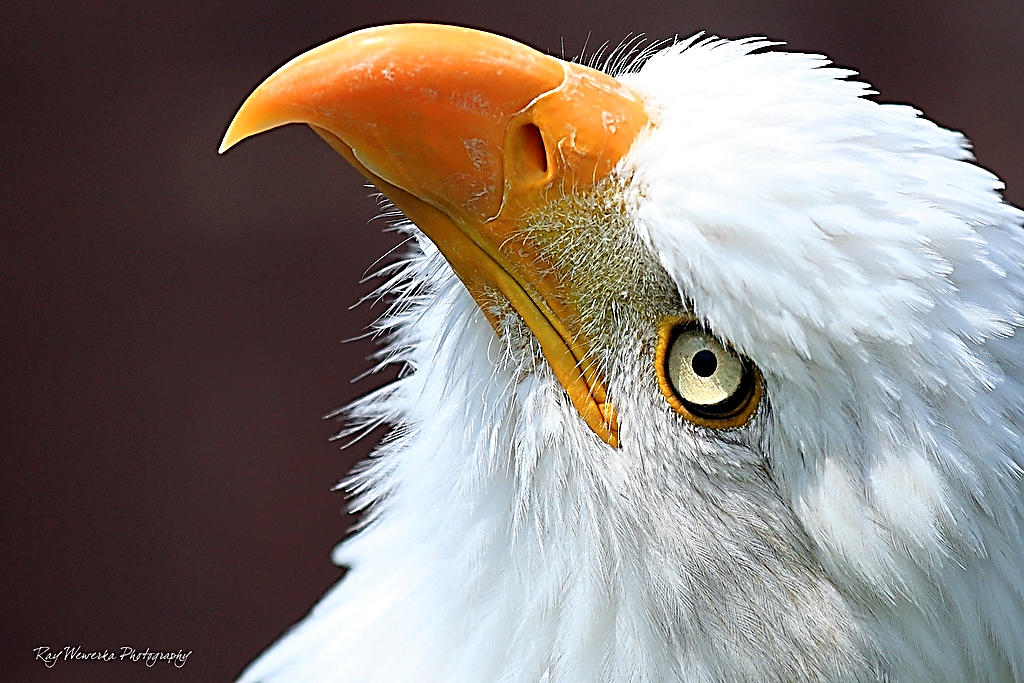 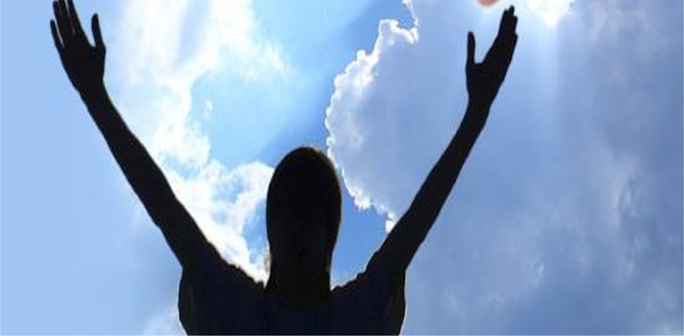 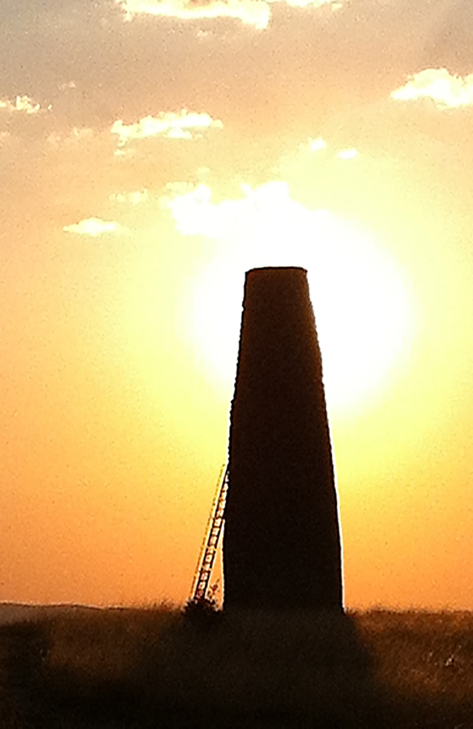 SUBE a LAATALAYA yVIGÍLATE
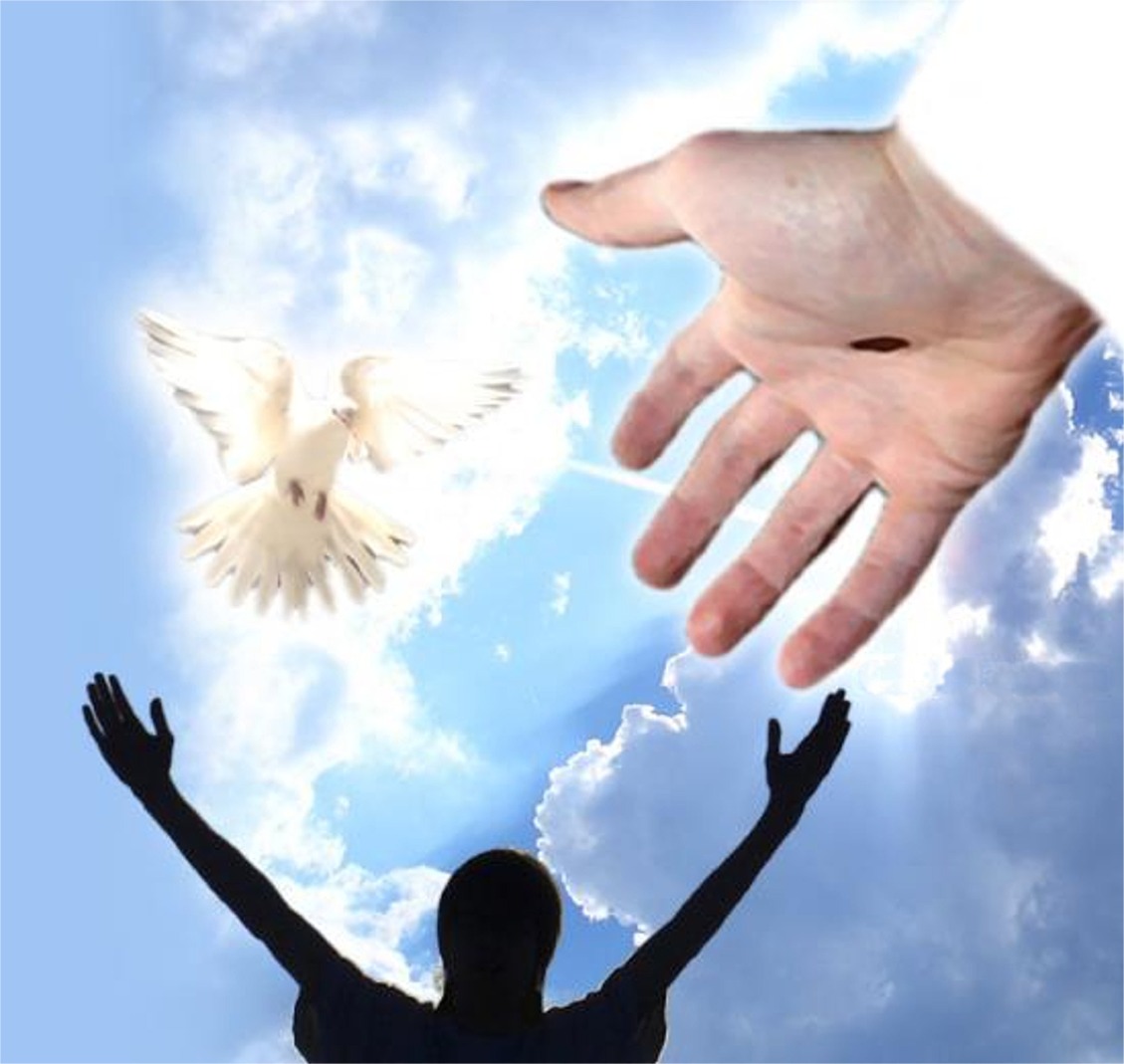 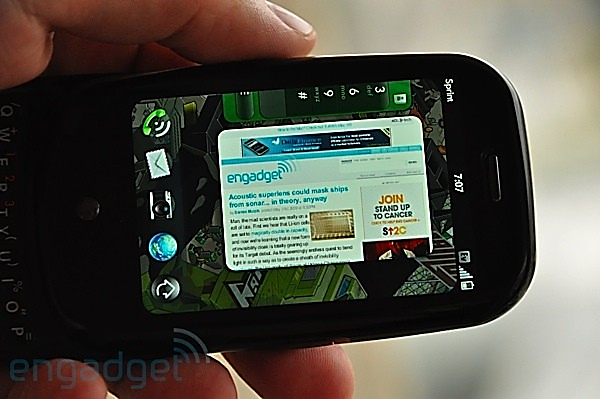 SE APRENDE A SER LIBRE OBEDECIENDO
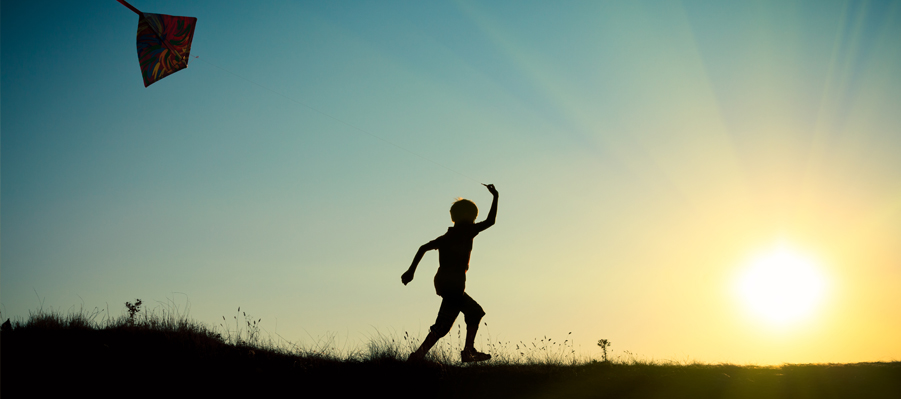 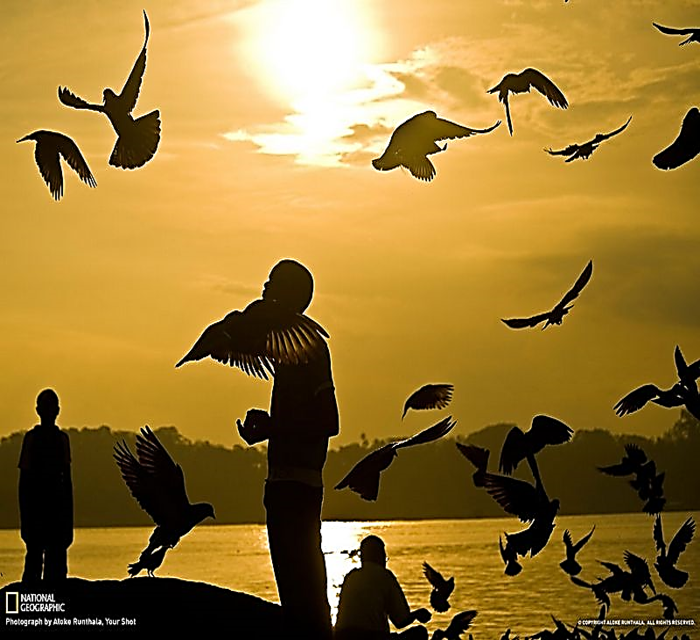 CUANDOPELIGREN ELORDENY LAPAZ,VIGILA TU COMPOR -TAMIENTO
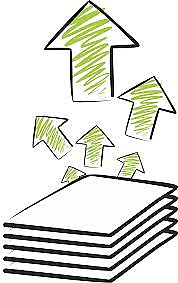 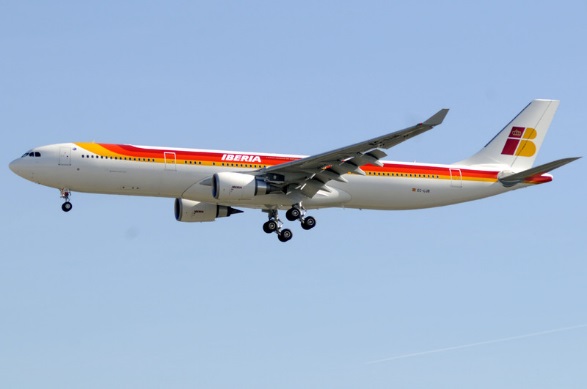 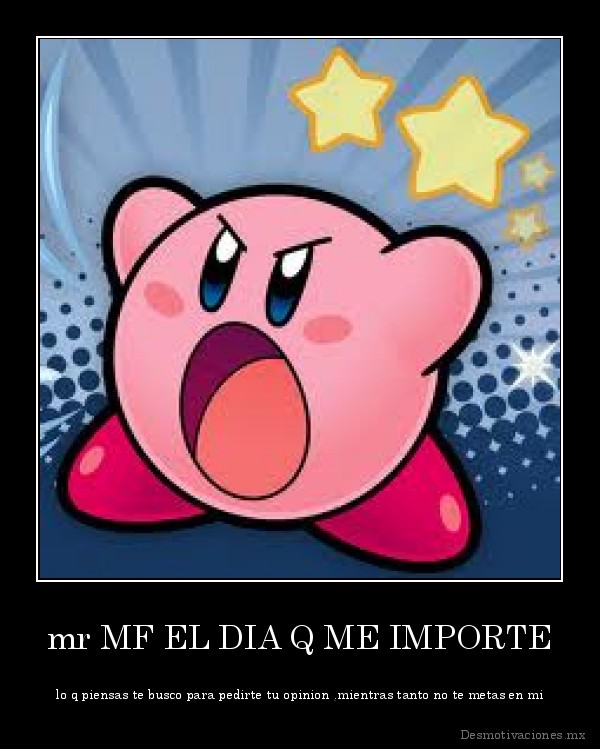 SERPERMISIVOes DAÑAR a los DEMÁS
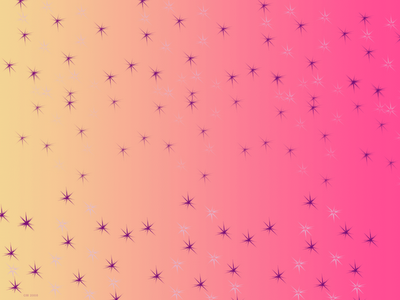 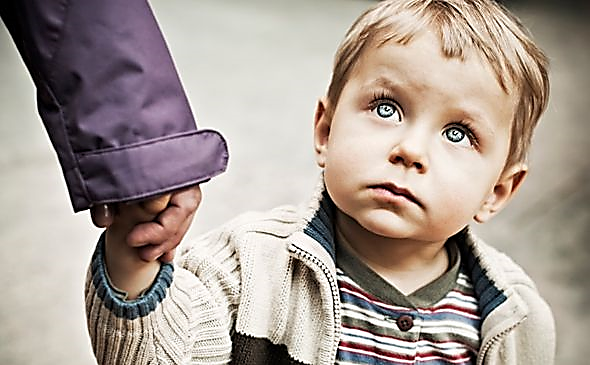 Al corregir ten claro el objetivo
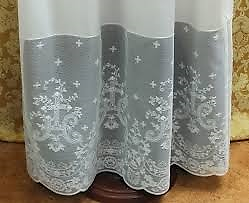 NO SE PUEDE ADUCAR  “DE PUNTILLAS…”
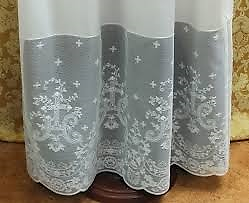 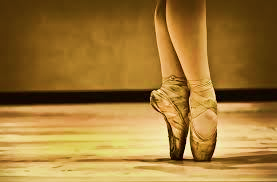 No te desautorizarás si tú das testimonio
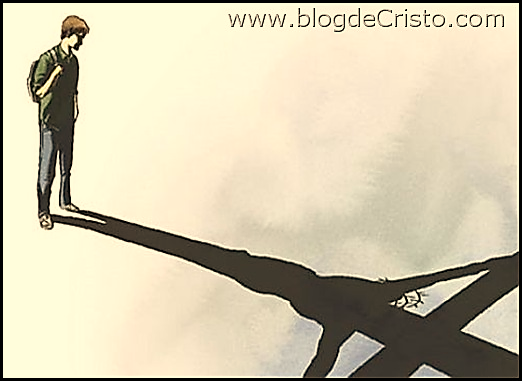 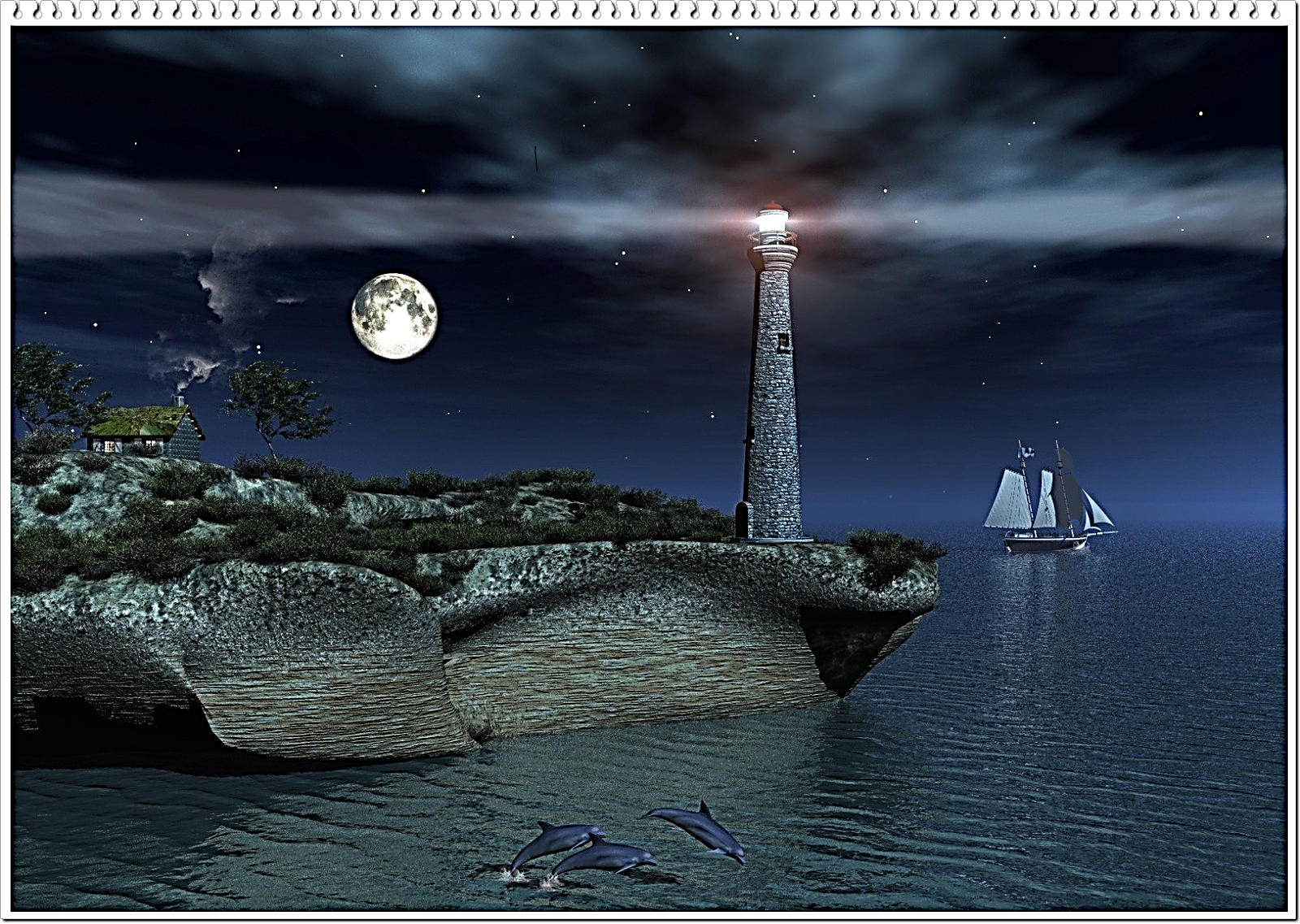 ATISBA los PROBLEMAS EVITÁNDOLOS
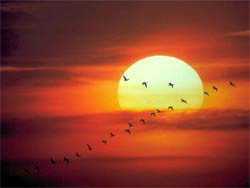 No puedes andar sin cuidar tus pasos…
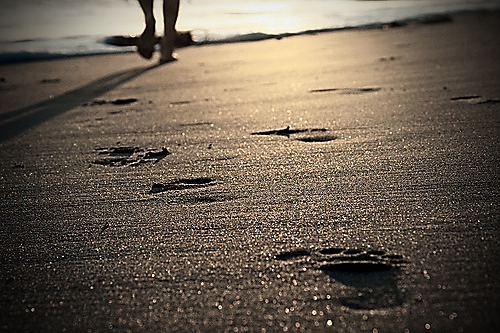 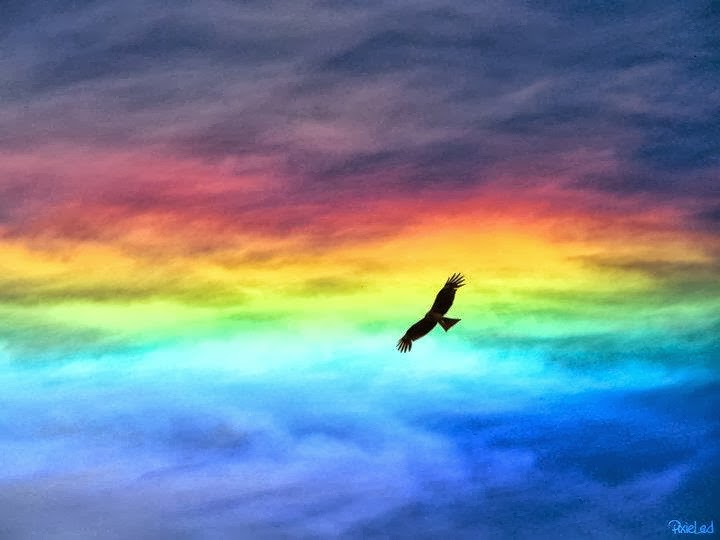 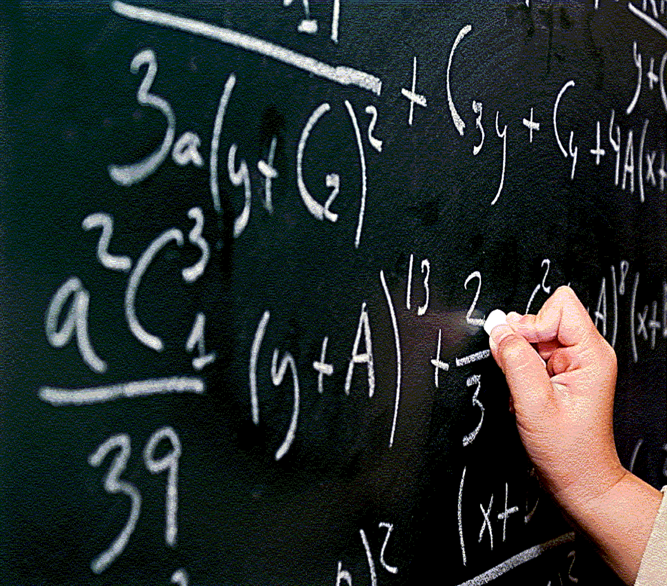 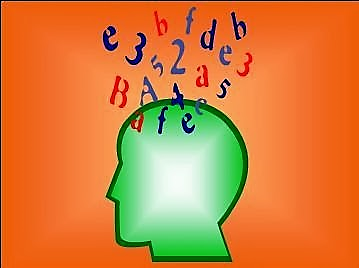 SIQUIERESAPRENDERRESPETALASNORMASESTABLECIDAS
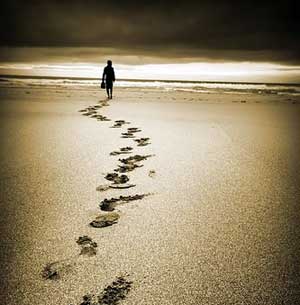 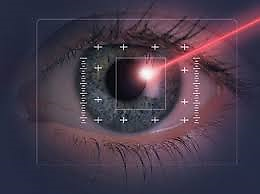 Cuantoaprendas,ten ojoavizador
¿Cómo vas a exigir si tú no eres disciplinado?
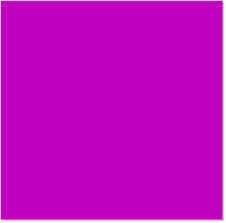 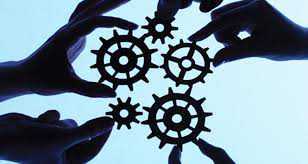 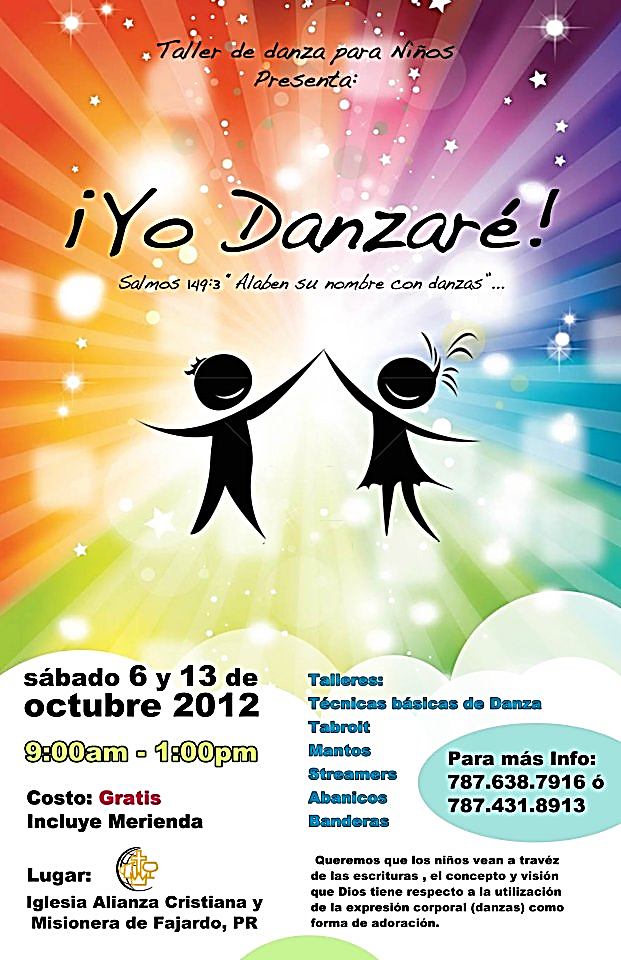 2 HERRAMIENTAS CLARAS:
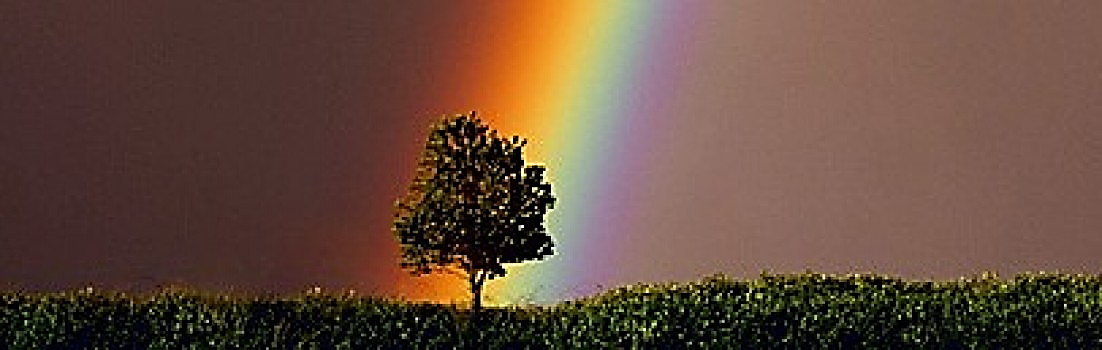 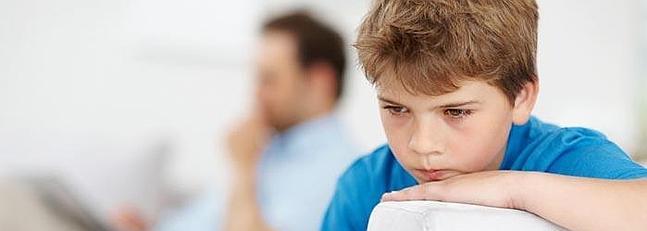 EXIGENCIA
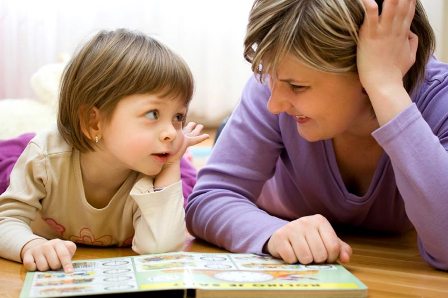 TERNURA
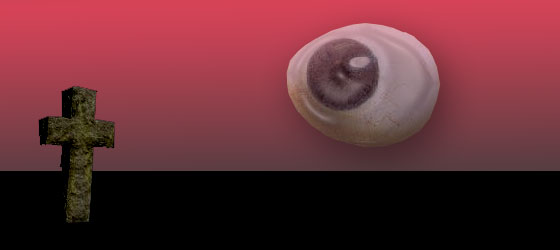 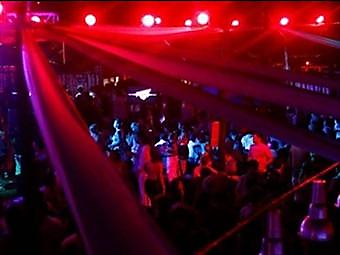 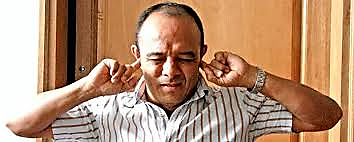 Todo ruido aturde y vacía el alma
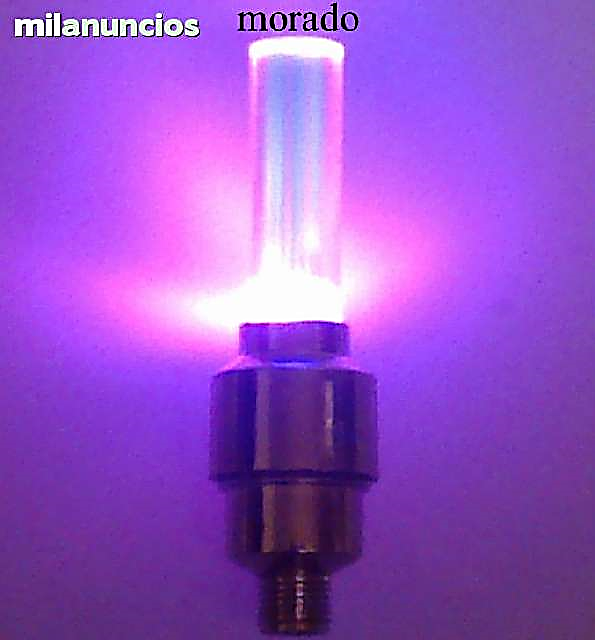 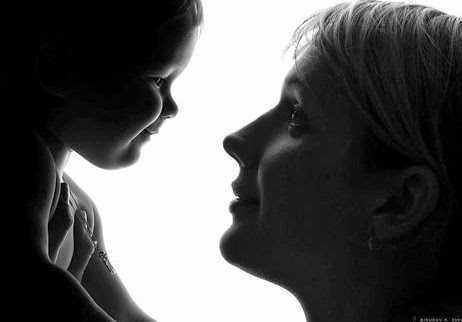 TU TESTIMONIO
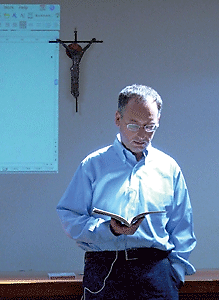 ES  MOTIVACIÓN
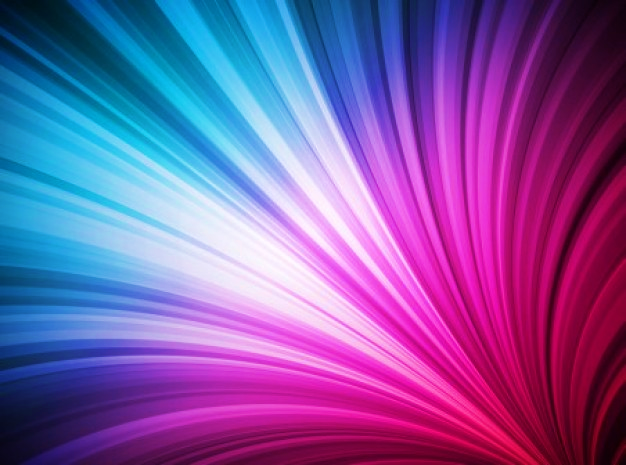 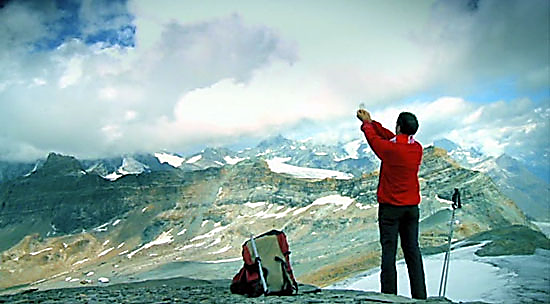 Lo que sientas interiormente serás
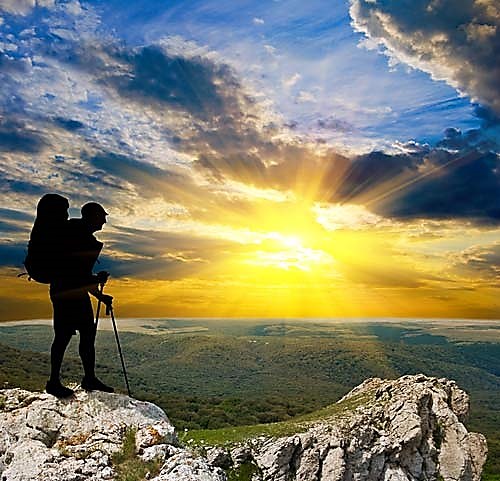 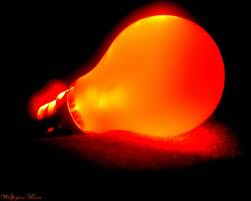 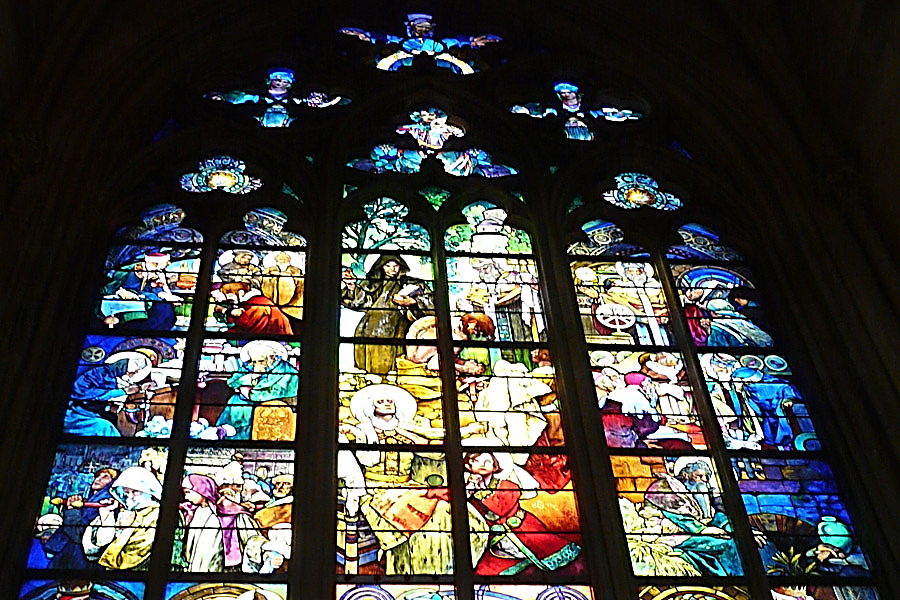 Quetusbuenoshábitosnoadormezcan
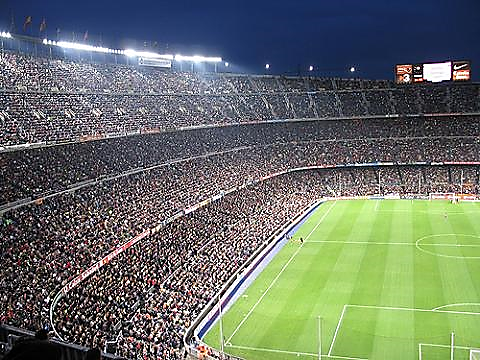 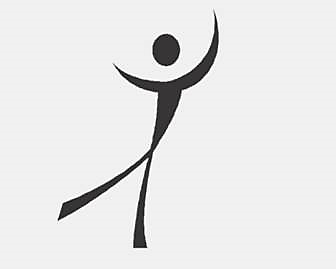 MEJORAR CONDUCTAS
Corre por el estadio de la vidarepasando conductas
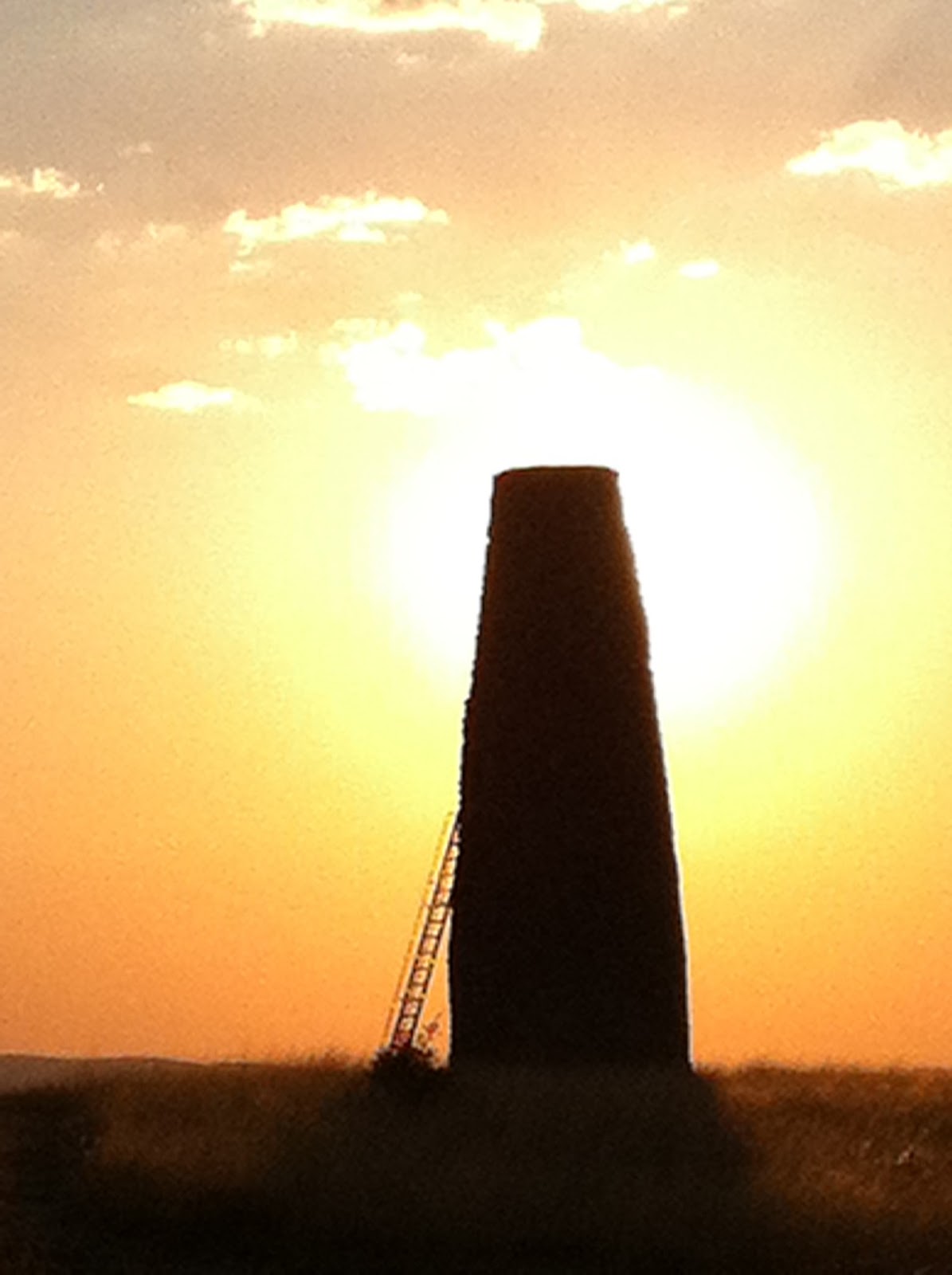 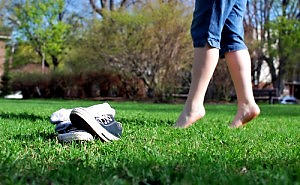 Siemprequepienses,los pasosseránmásseguros
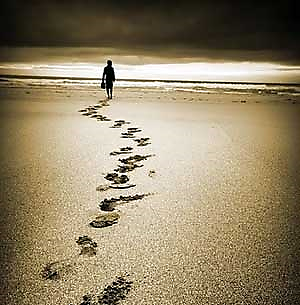 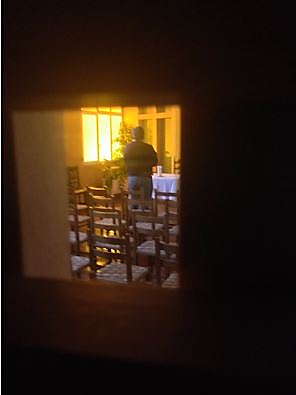 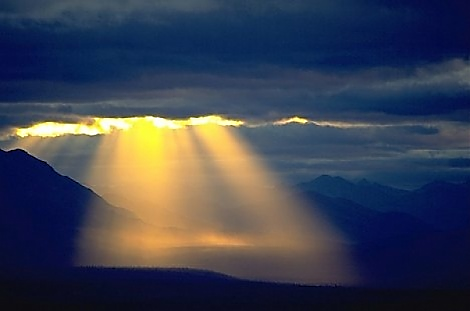 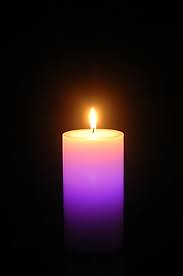 Ten disciplina interior, te  salvaguardará
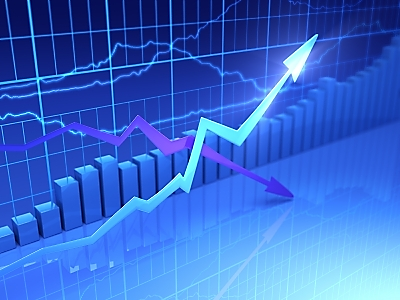 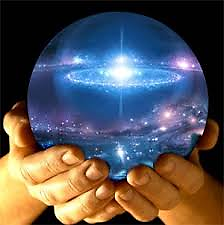 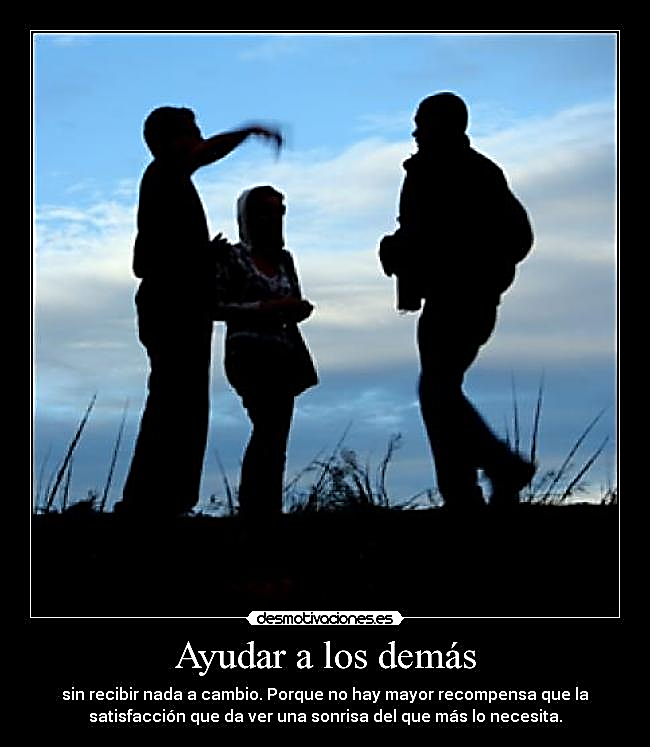 DEBESVELARPORLOSVALORESMORALES
NO ANDES DIVIDIDO, ¡ABRE los OJOS!
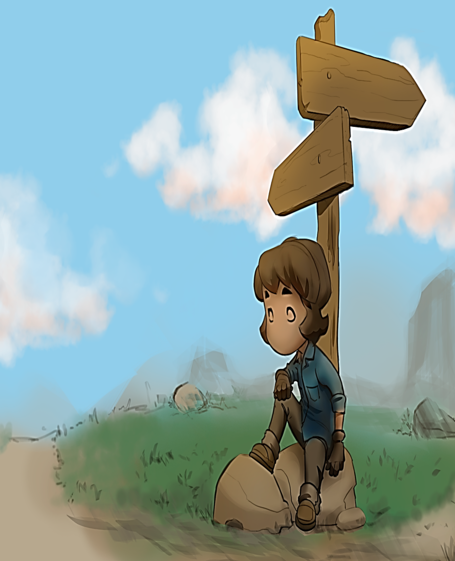 ?
PAZ
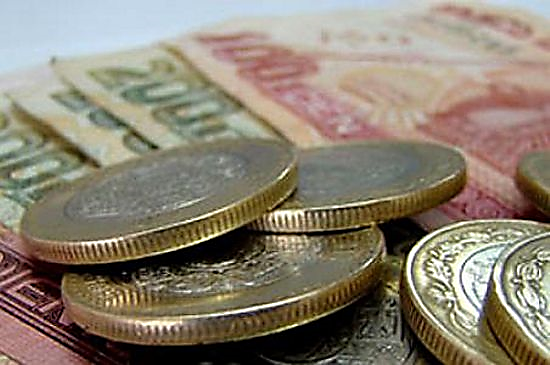 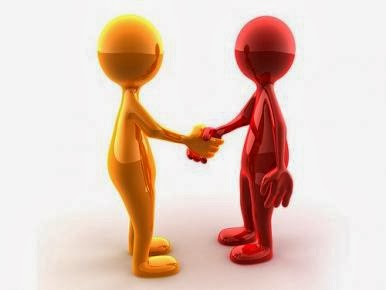 Los halagos, con frecuencia, hacen daño
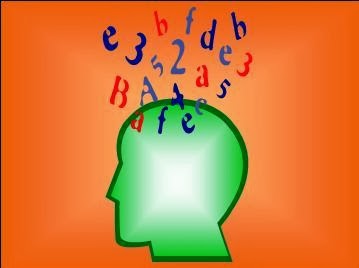 Precisas principios para no claudicar
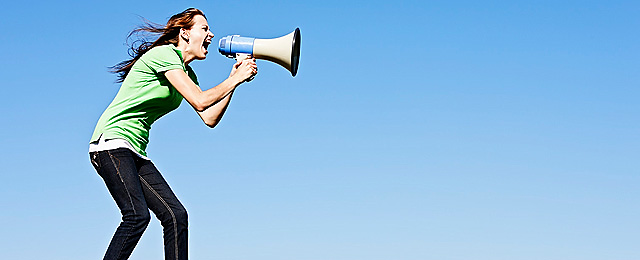 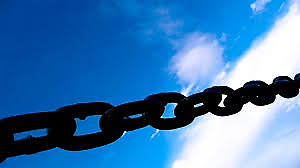 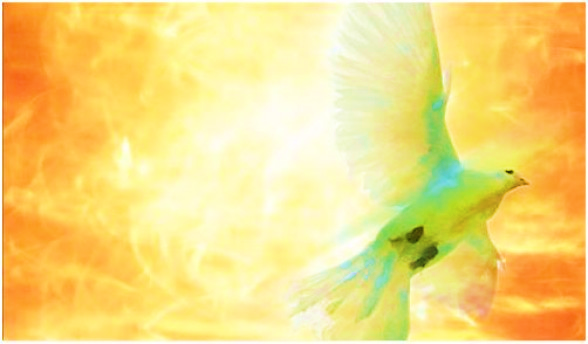 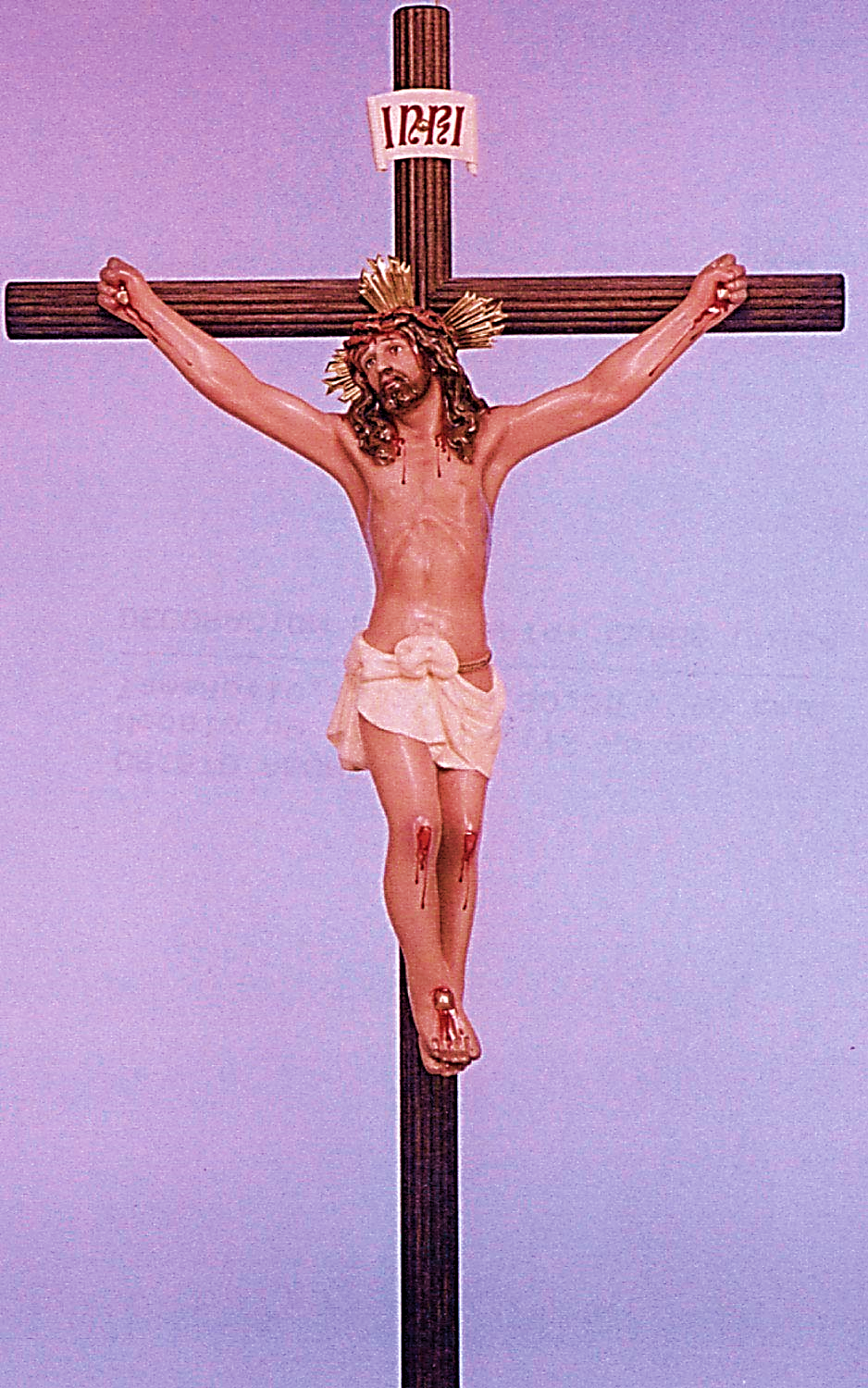 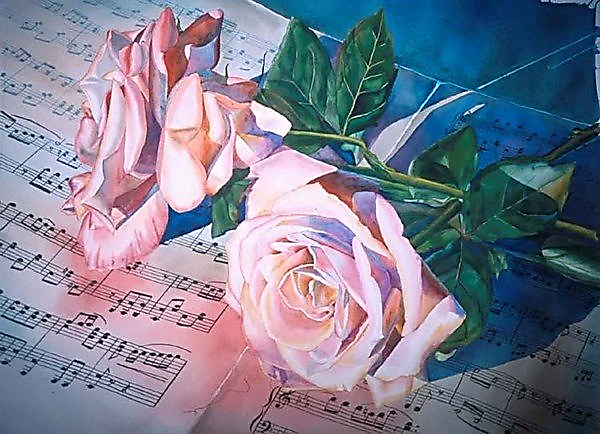 Forma  tu mente yalma para aceptar lorazonable
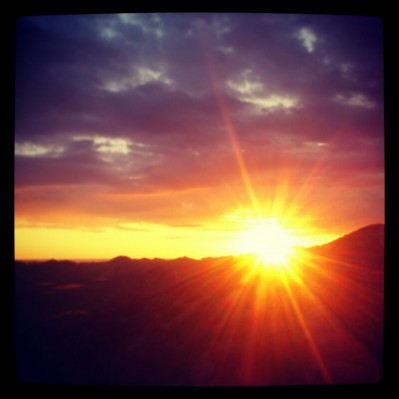 Nadie te reprenderá si eres fiel y vigilante
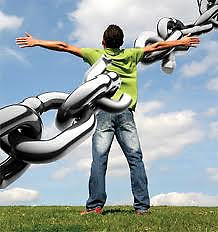 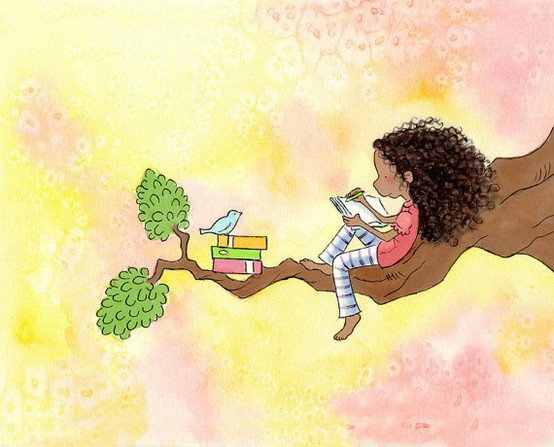 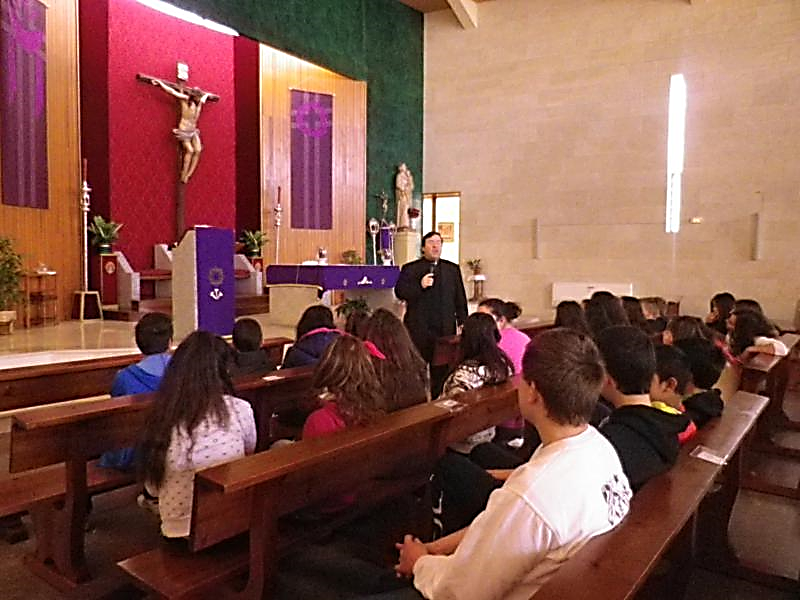 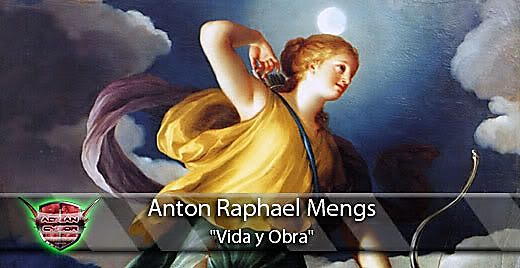 No bajeslaguardia,que tucomporta-mientoseasiemprecorrecto
Tras el arte contemplarás la fuerza y el vigor
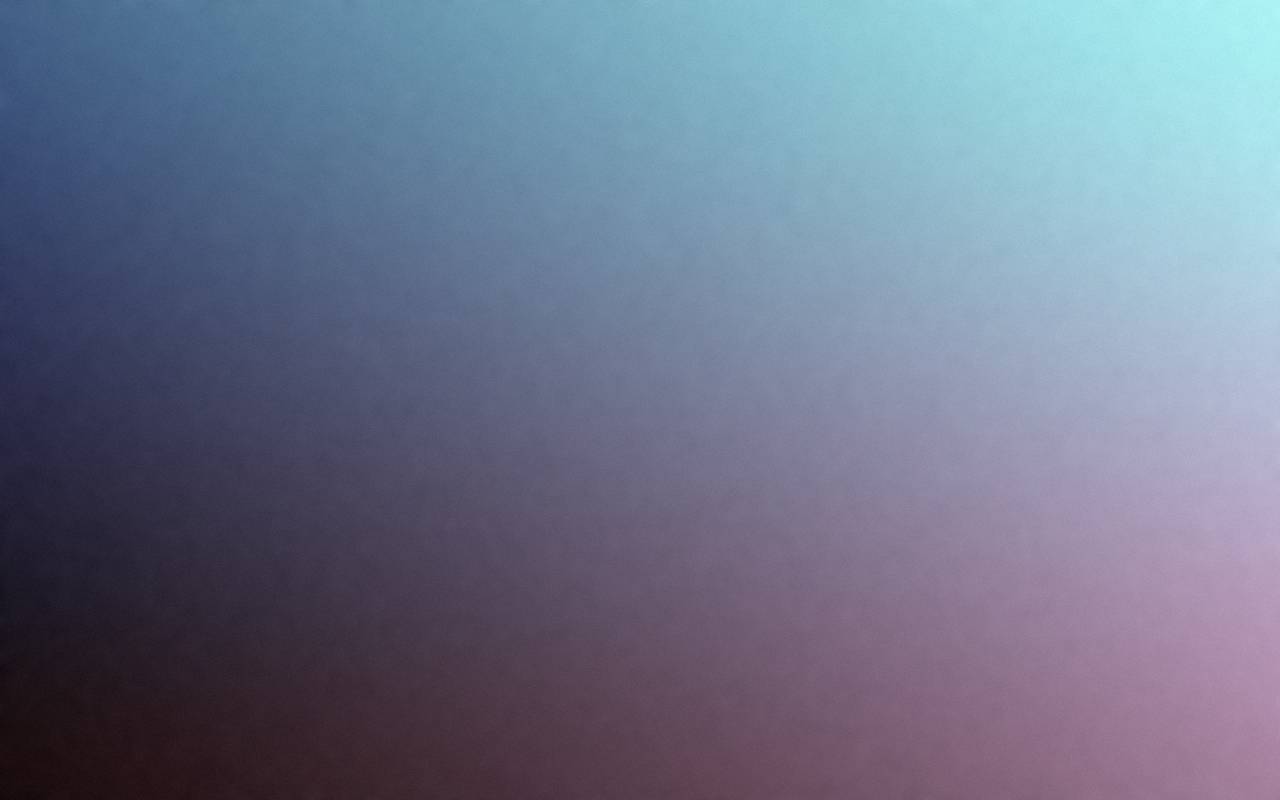 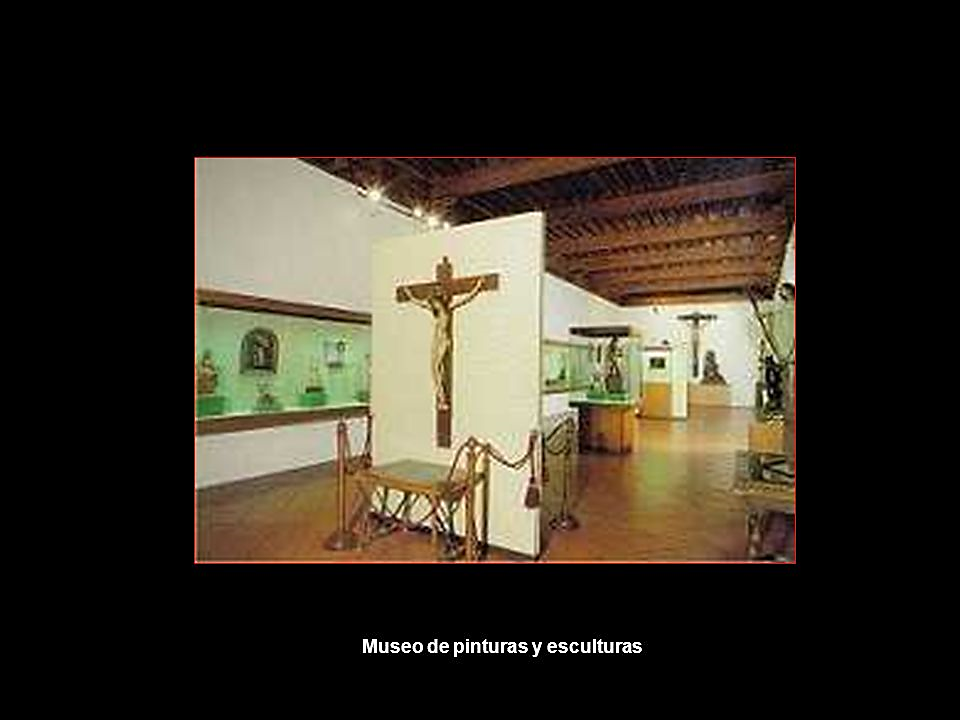 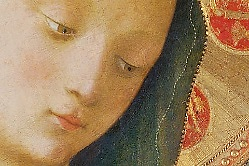 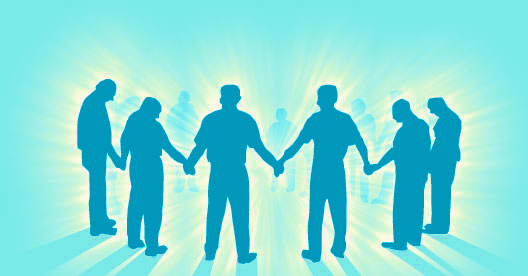 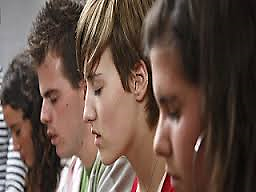 LOS QUETE RODEANAGRADECEN TUTESTIMONIO
José Soler Mataix